MCB 3421 2021 Class 26
Review Session
Reminders
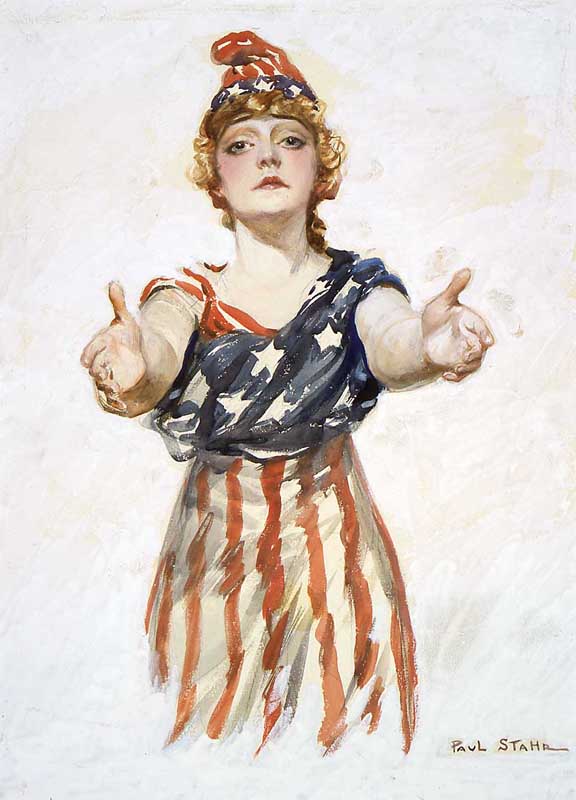 Let me know by email (gogarten@uconn.edu), if you will take the exam at the Center for Students with Disabilities

Your notebooks are due before the final on Monday

complete Take-Home Exam #8 before Friday 10am
Be Nice !
Do the SETs
Columbia from https://en.wikipedia.org/wiki/Uncle_Sam
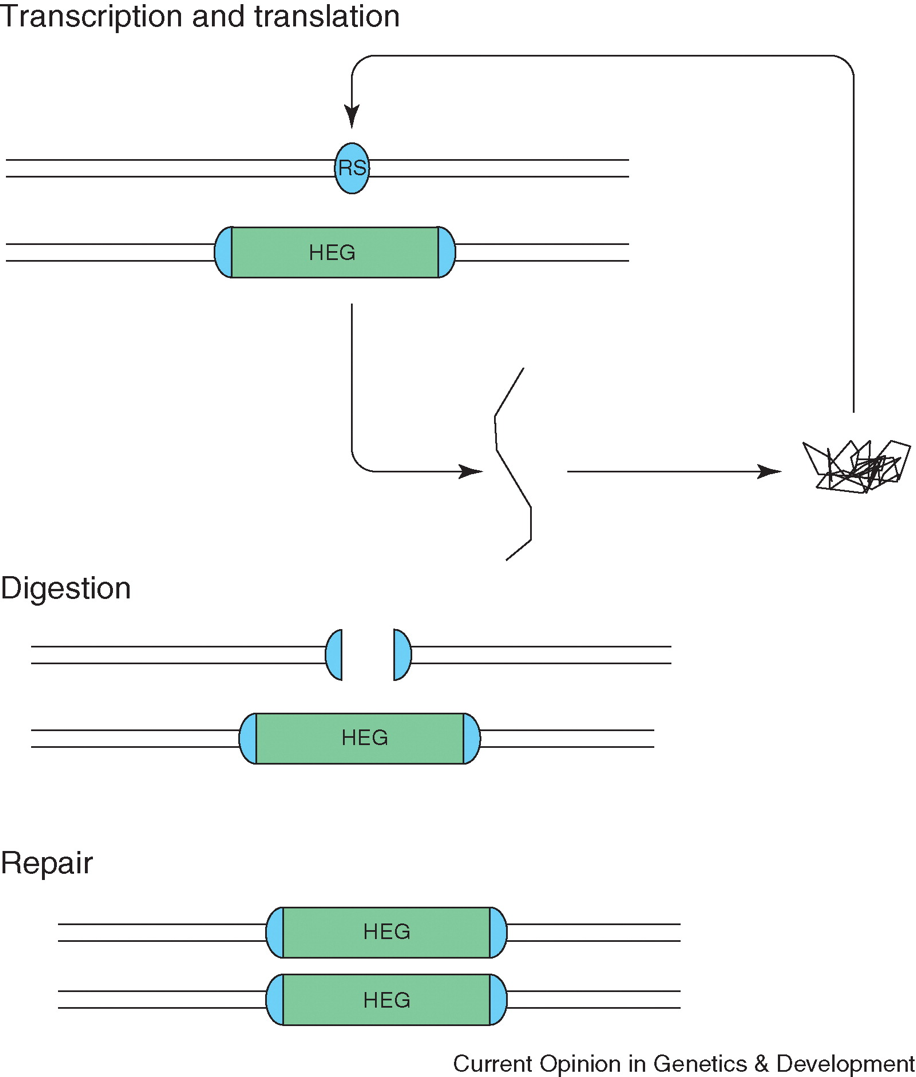 Homing and Homing Endonucleases in Inteins
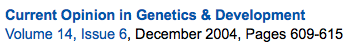 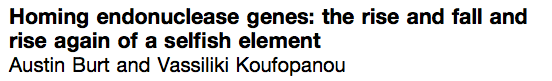 Self Splicing Domain
Homing Endonuclease Domain
Homing Endonuclease Recognition Site
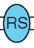 In case of inteins the co-evolution of genes results in
Encoding
Mutualism between splicing and homing endonuclease domain
    
Commensalism  between host protein and intein without HE domain
Parasitism  between host protein and intein with HE
Extein   = Host Protein
Intein Splicing Domain
Homing Endonuclease (HE)
 domain
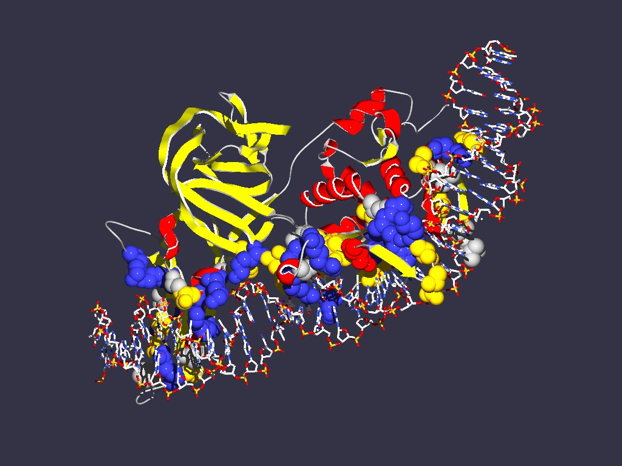 1LWS
Structure from Moure et al. (2002) Nat.Struct.Biol. 9: 764-770
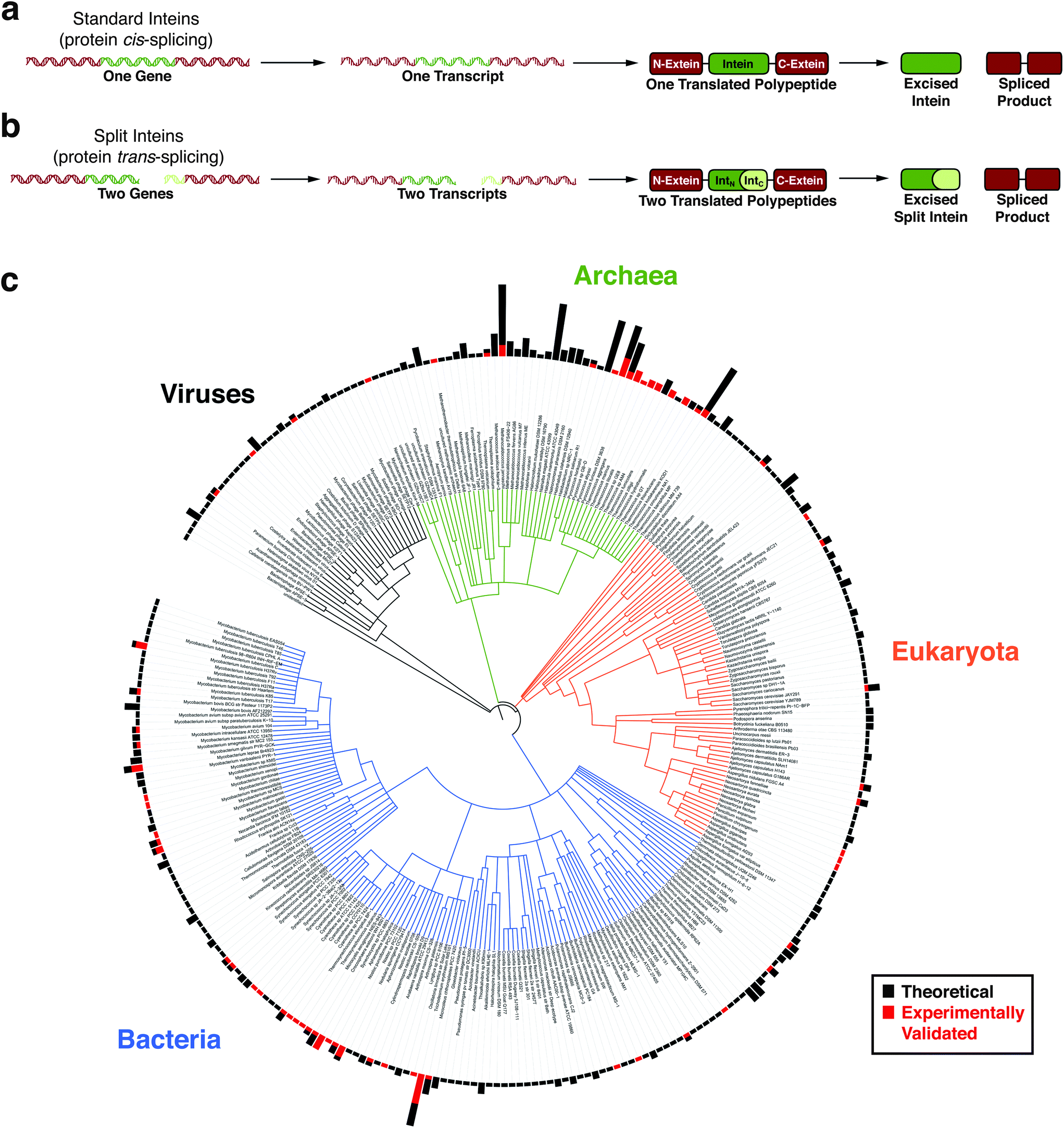 From: Inteins: nature's gift to protein chemists
Neel H. Shah and Tom W. Muir
DOI: 10.1039/C3SC52951G
Split inteins as an example for CNE
Functional replicative DNA polymerase III
Transcribed and translated
dnaE
cis splicing
dnaE
(difficult to revert, because no complete cDNA present)
Non-covalent inter-actions between N and C intein
dnaE1
trans splicing
dnaE2
extein
Gene encoding extein
Intein splicing domains
Gene encoding splicing domains
Intein homing endonuclease  domains
Gene encoding homing endonuclease  domain
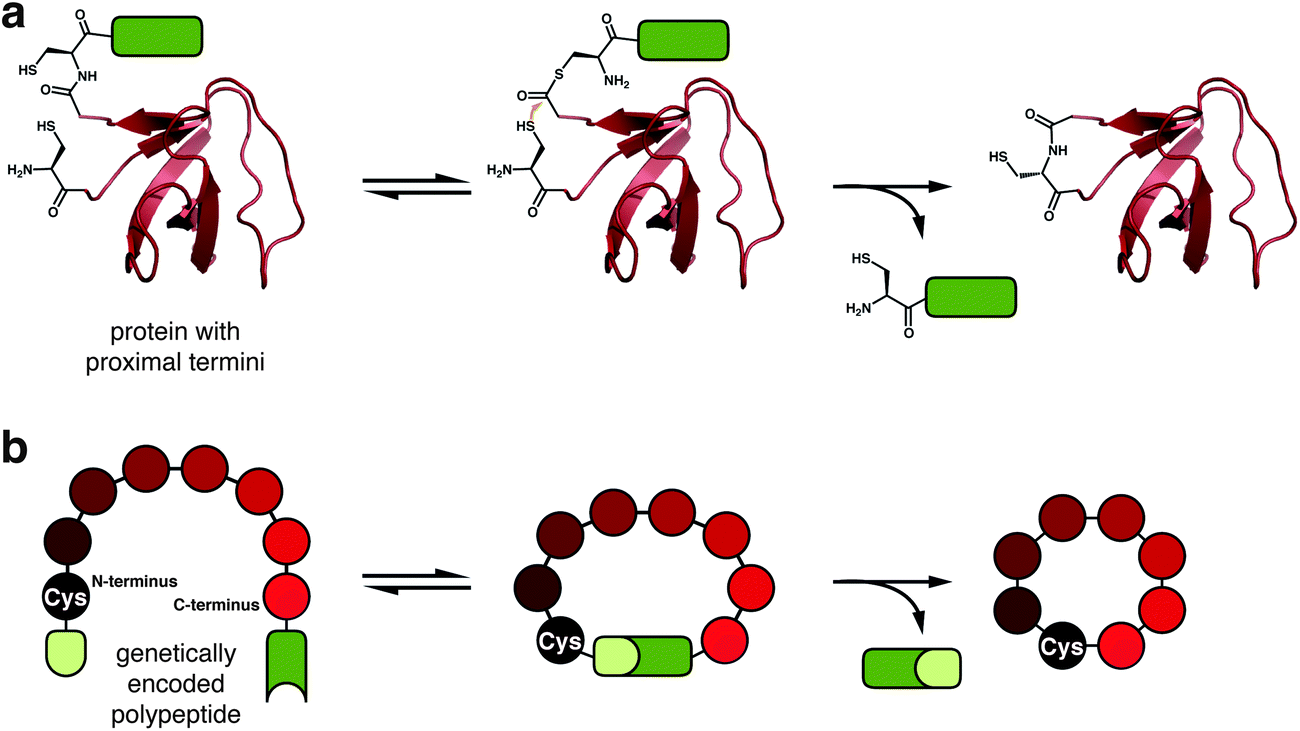 From: Inteins: nature's gift to protein chemists
Neel H. Shah and Tom W. Muir
DOI: 10.1039/C3SC52951G